Государственное бюджетное специальное (коррекционное) образовательное учреждение для обучающихся, воспитанников с ограниченными возможностями здоровья (VI вида) специальная (коррекционная) общеобразовательная школа-интернат №9Калининского района Санкт-Петербурга
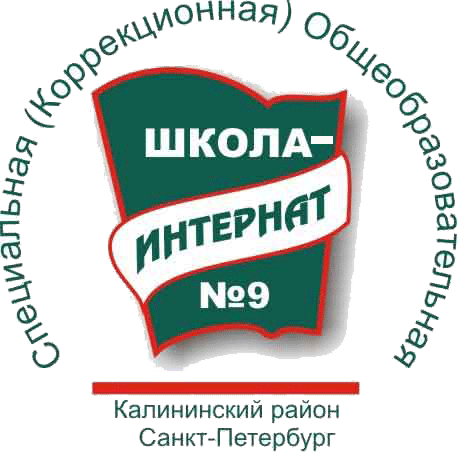 Реализация ФГОС: поддержка учащихся в достижении результатов реализации основной образовательной программы
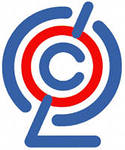 6 ноября 2014 года
1
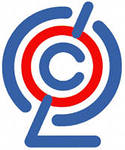 НАЧАЛЬНОЕ ОБЩЕЕ ОБРАЗОВАНИЕ
2
Стандарт направлен на обеспечение
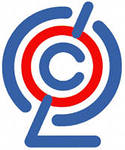 условий для эффективной реализации и освоения обучающимися основной образовательной программы начального общего образования, в том числе обеспечение условий для индивидуального развития всех обучающихся, в особенности тех, кто в наибольшей степени нуждается в специальных условиях обучения, – детей с ограниченными возможностями здоровья
3
В основе Стандарта лежит  системно-деятельностный подход, который предполагает:
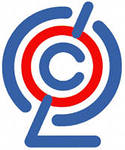 разнообразие организационных форм и учет индивидуальных особенностей каждого обучающегося (включая детей с ограниченными возможностями здоровья), обеспечивающих рост творческого потенциала, познавательных мотивов, обогащение форм взаимодействия со сверстниками и взрослыми в познавательной деятельности
4
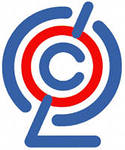 ОСНОВНОЕ ОБЩЕЕ ОБРАЗОВАНИЕ
5
Стандарт направлен на обеспечение
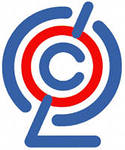 условий создания социальной ситуации развития обучающихся, обеспечивающей их социальную самоидентификацию посредством личностно значимой деятельности
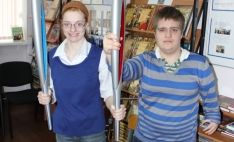 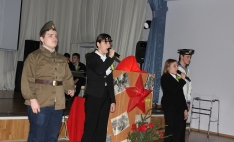 6
В основе Стандарта лежит  системно-деятельностный подход, который предполагает:
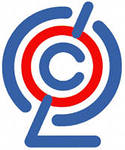 построение образовательного процесса с учётом индивидуальных возрастных, психологических и физиологических особенностей обучающихся
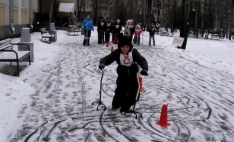 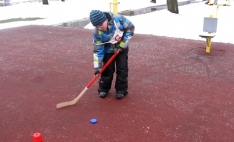 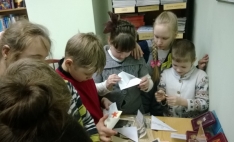 7
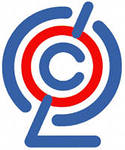 СРЕДНЕЕ (ПОЛНОЕ) ОБЩЕЕ ОБРАЗОВАНИЕ
8
Стандарт направлен на обеспечение
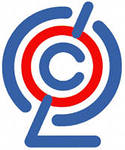 создания условий для развития и самореализации обучающихся, для формирования здорового, безопасного и экологически целесообразного образа жизни обучающихся
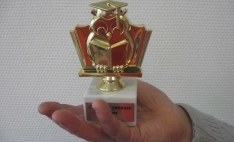 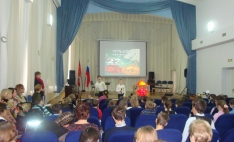 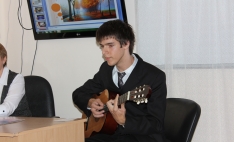 9
В основе Стандарта лежит  системно-деятельностный подход, который предполагает:
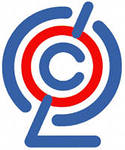 построение образовательного процесса с учётом индивидуальных, возрастных, психологических, физиологических особенностей и  здоровья обучающихся
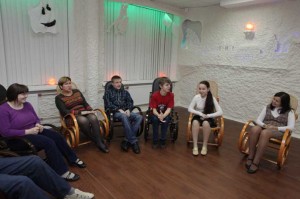 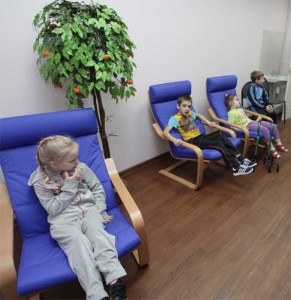 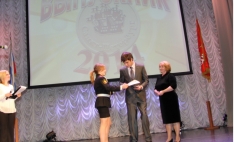 10
Психолого-педагогические условия реализации основной образовательной программы должны обеспечивать:
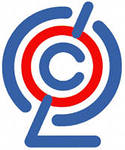 преемственность содержания и форм организации образовательного процесса
учет специфики возрастного психофизического развития обучающихся
формирование и развитие психолого-педагогической компетентности обучающихся 
вариативность направлений психолого-педагогического сопровождения участников образовательного процесса  
диверсификацию уровней психолого-педагогического сопровождения (индивидуальный, групповой, уровень класса, уровень учреждения)
вариативность форм психолого-педагогического сопровождения участников образовательного процесса (профилактика, диагностика, консультирование, коррекционная работа, развивающая работа, просвещение, экспертиза)
11
ПОДДЕРЖКА УЧАЩИХСЯ, ИСПЫТЫВАЮЩИХ ТРУДНОСТИ В ОБУЧЕНИИ:
 РЕАЛИЗАЦИЯ ЛИЧНОСТНО-ОРИЕНТИРОВАННОГО ПОДХОДА В ФОРМИРОВАНИИ УНИВЕРСАЛЬНЫХ УЧЕБНЫХ ДЕЙСТВИЙ
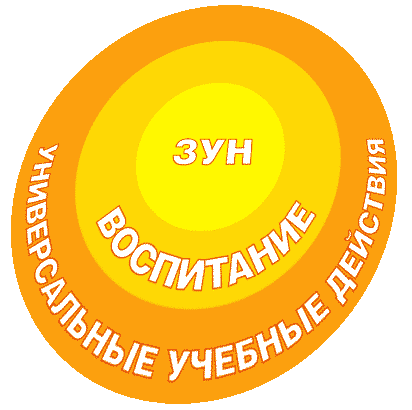 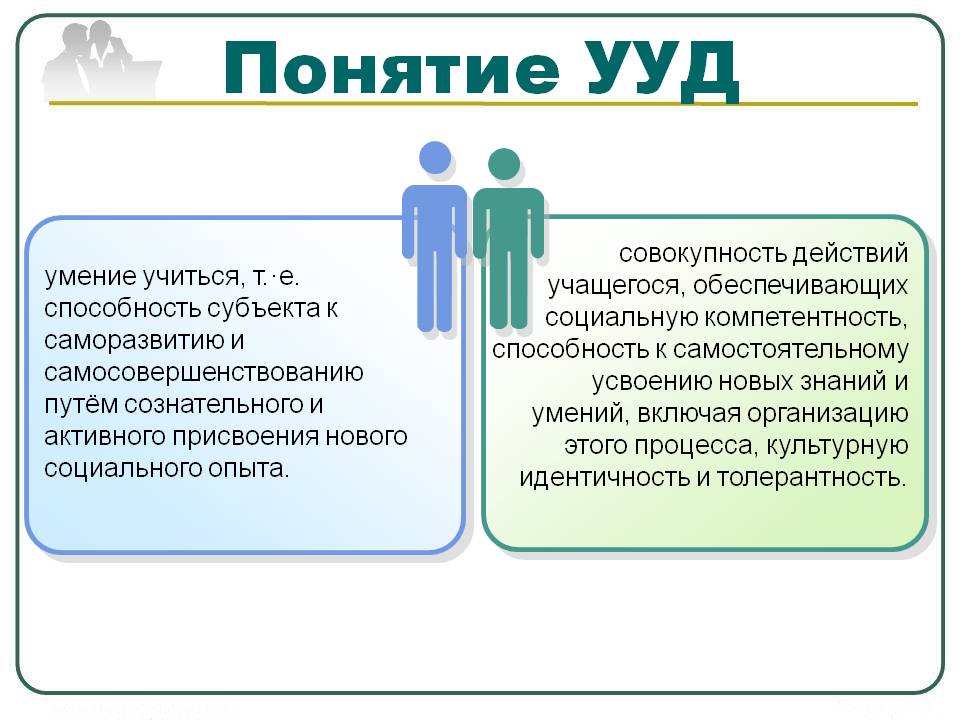 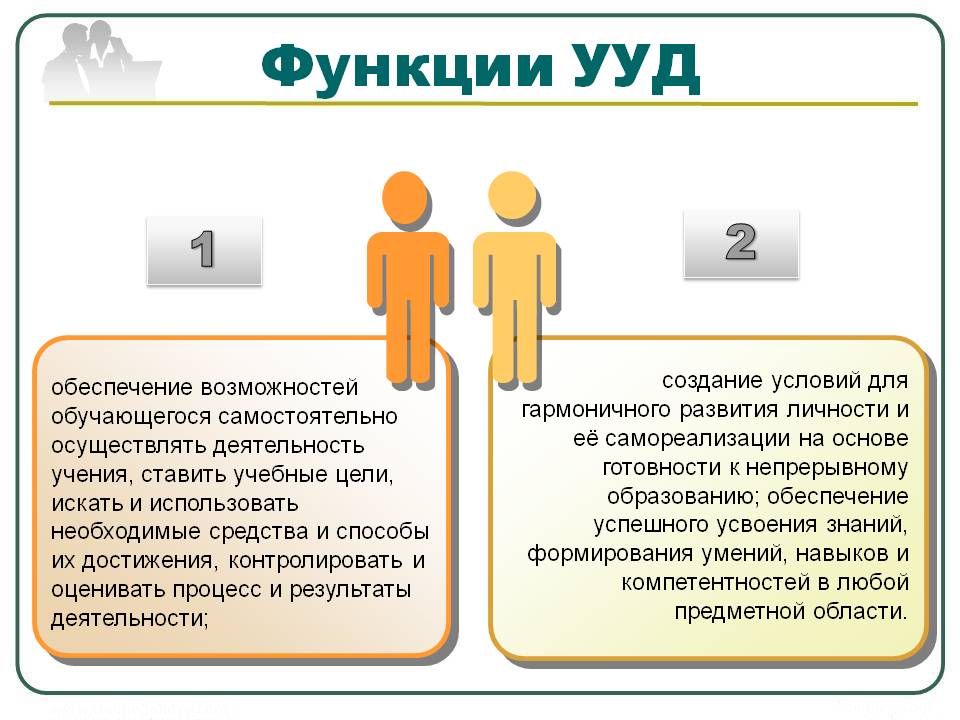 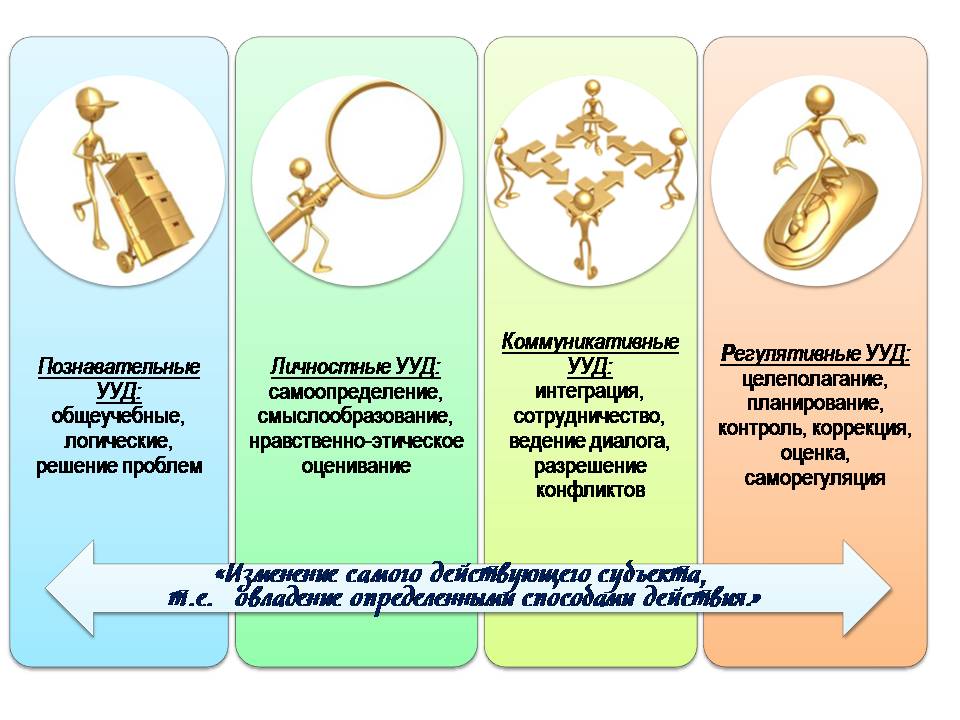 ПРОЕКТИРОВАНИЕ УЧИТЕЛЕМ 
ОСВОЕНИЯ ОБУЧАЮЩИМИСЯ УНИВЕРСАЛЬНЫХ ДЕЙСТВИЙ 
В КОНКРЕТНОЙ УЧЕБНОЙ СИТУАЦИИ 
ВО ВНЕУРОЧНОЙ ДЕЯТЕЛЬНОСТИ
ИДЁМ НА УЧЕБНУЮ ЭКСКУРСИЮ В МУЗЕЙ
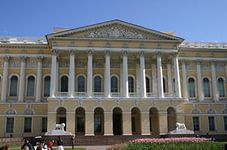 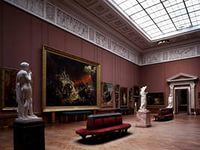 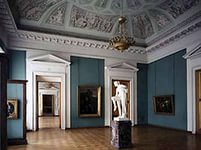 Чему «учит» музей?
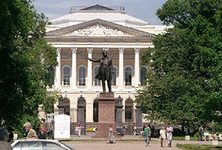 МУЗЕЙ
Что можно делать?
Чему можно научиться?
Как себя вести?
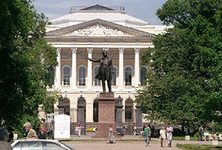 МУЗЕЙ
Что можно делать?Слушать экскурсовода. Рассматривать экспонаты. Задавать вопросы экскурсоводу. Общаться со знакомыми и незнакомыми людьми. Наблюдать за людьми.
Чему можно научиться?
Как себя вести?
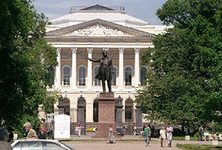 МУЗЕЙ
Что можно делать?Слушать экскурсовода. Рассматривать экспонаты. Задавать вопросы экскурсоводу. Общаться со знакомыми и незнакомыми людьми. Наблюдать за людьми.
Чему можно научиться?Узнать о произведениях искусства. Научиться правилам поведения в общественном месте. Научиться задавать вопросы экскурсоводу.
Как себя вести?
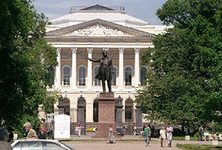 МУЗЕЙ
Что можно делать?Слушать экскурсовода. Рассматривать экспонаты. Задавать вопросы экскурсоводу. Общаться со знакомыми и незнакомыми людьми. Наблюдать за людьми.
Чему можно научиться?Узнать о произведениях искусства. Научиться правилам поведения в общественном месте. Научиться задавать вопросы экскурсоводу.
Как себя вести?Не разговаривать во время экскурсии. Не перебивать экскурсовода. Задавать вопросы в специально отведённое время. Не сорить. Не кричать и громко не разговаривать.
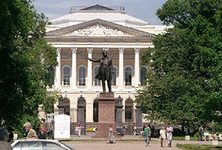 МУЗЕЙ
Универсальные действиявступать в диалог, задавать вопросы и отвечать на них (экскурсовод, учитель, смотрители, посетители музея, работники музея) – Кпознавать новое (новые произведения искусства) – Пличное отношение к происходящему в музее (благодарность за экскурсию, за обслуживание) – Лконтролировать свои действия (правила поведения) - Р
ПРОГРАММА ФОРМИРОВАНИЯ УНИВЕРСАЛЬНЫХ УЧЕБНЫХ ДЕЙСТВИЙ:
МОДЕЛЬ РЕАЛИЗАЦИИ
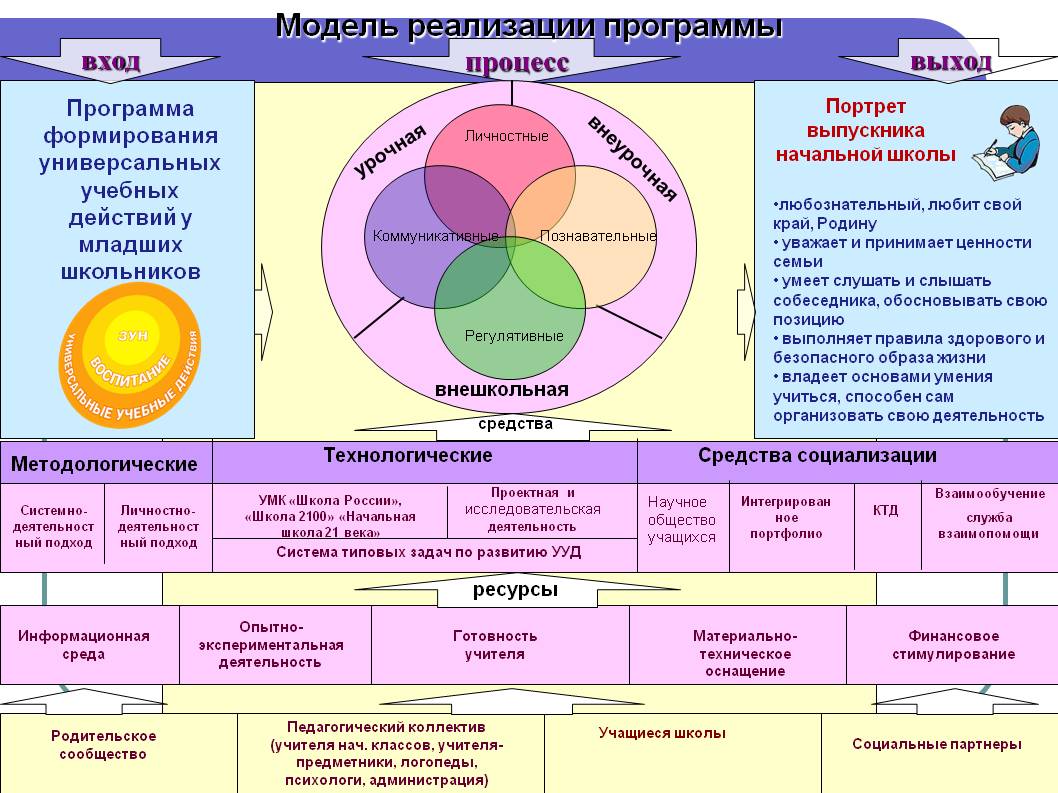 Государственное бюджетное специальное (коррекционное) образовательное учреждение для обучающихся, воспитанников с ограниченными возможностями здоровья (VI вида) специальная (коррекционная) общеобразовательная школа-интернат №9Калининского района Санкт-Петербурга
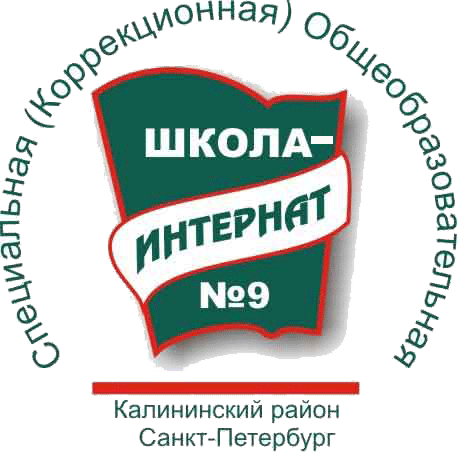 Реализация ФГОС: поддержка учащихся в достижении результатов реализации основной образовательной программы
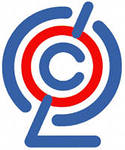 6 ноября 2014 года
26